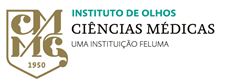 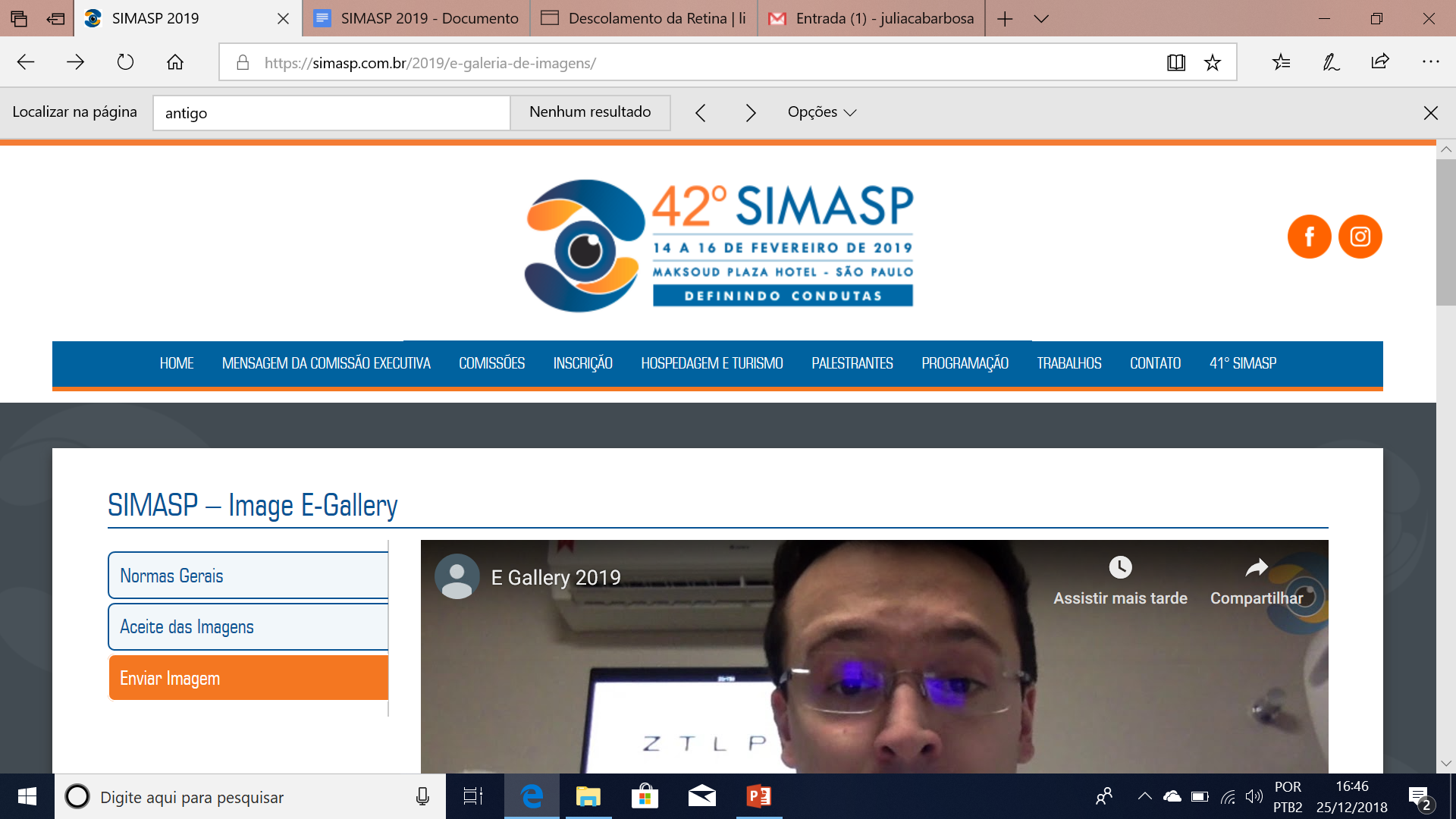 Tumor vasoproliferativo retiniano

Autor: Senice Alvarenga Rodrigues Silva

Co-autores: Fábio Borges Nogueira, Carolina Serpa Braga, Frederico de Miranda Cordeiro, Letícia Torres Elias Silva, Paulo Henrique de Miranda Cordeiro, Gabriela Guimarães Nogueira

Instituto de Olhos Ciências Médicas (IOCM) – Belo Horizonte/MG

Resumo/ Descritivo:

Tumor retiniano vasoproliferativo idiopático unilateral documentado por retinografia panfudoscópica



Palavras-chave: retina, tumor vasoproliferativo, retinografia panfudoscópica
OD
OE
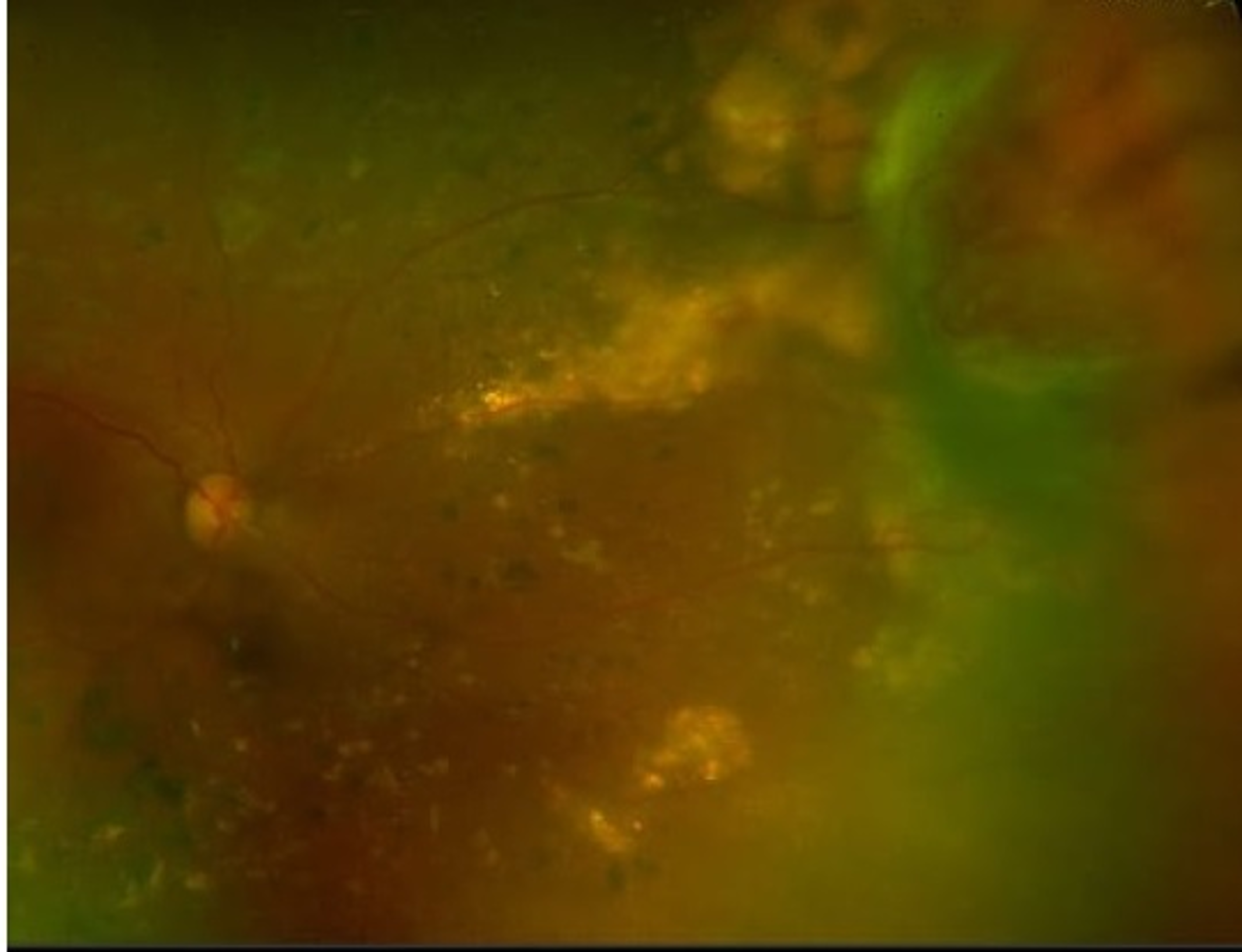 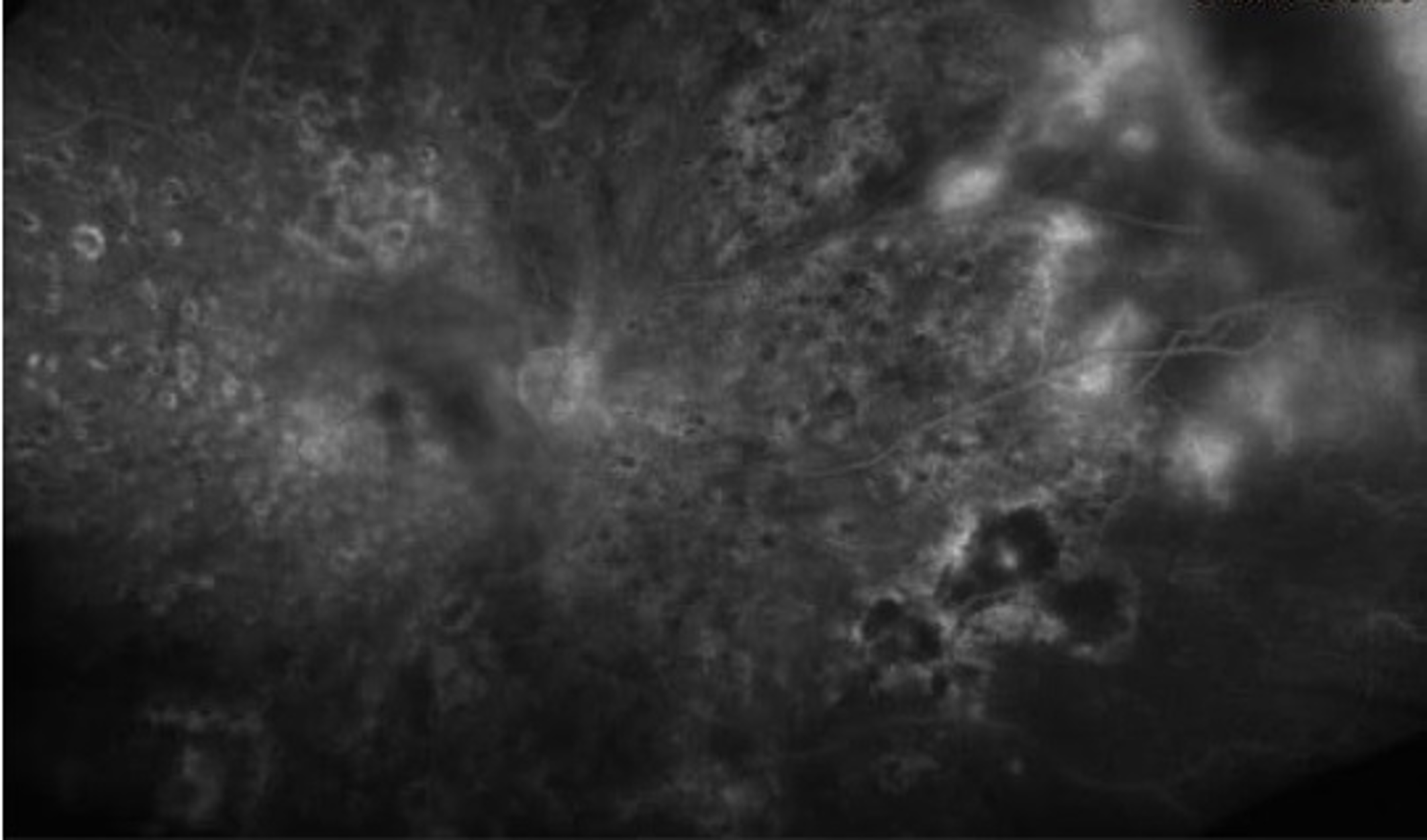